第八章 存储器和FPGA
8.1 可编程逻辑器件PLD概述
8.2 只读存储器(ROM)
8.3 随机存储器(RAM)
8.4 现场可编程门阵列（FPGA）
1
知识要点
1.存储器的基本结构和分类
2.可编程逻辑器件的设计原理和特点
2
重点与难点
一、重点
1.存储器的基本结构：地址译码与存储阵列
2.存储器的表达：字线与位线的意义
3.存储器分类：ROM和RAM的区分
4.基于存储器进行组合逻辑设计的特点
二、难点
1.字线与位线的意义
2.数据存储与逻辑表达的区分
3
8.1 可编程逻辑器件PLD概述
数字电路的发展历程
分离元件
中小规模标准化集成电路
可编程逻辑器件
4
PLD(Programmable Logic Devices)是一种“与-或”
两级结构的逻辑器件。
常见的PLD器件有：PROM、PLA、PAL、GAL、CPLD
和FPGA等。
低密度可编程逻辑器件LDPLD：PROM、PLA、PAL和
GAL。(<1000 gates)
高密度可编程逻辑器件HDPLD：CPLD、FPGA。
>=1000 gates
low/high density
5
输入
输出
输入
与
或
输出
缓冲
阵
阵
缓冲
电路
电路
列
列
1、PLD的基本结构
2、PLD电路的表示方法及有关符号
6
EN
A
A
A
1
A
A
A
A
A
A
B
C
F=ABC
&
(1) PLD缓冲表示法
(2) PLD与门表示法
三态缓冲门
7
A
B
C
F=A+B+C
≥1
×
硬线连接
被编程(接通)单元
被删除(开断)单元
(3) PLD或门表示法
(4) PLD连接的表示法
8
与或阵列是PLD器件中最基本的结构，通过改变
“ 与阵列 ”和“ 或阵列 ”的内部连接就可
实现不同的逻辑功能。
器件名    与阵列     或阵列  输出电路
PROM      固定      可编程    固定
PLA       可编程    可编程    固定
PAL       可编程      固定    固定
GAL       可编程      固定    可组态
3、与或阵列
9
与或阵列在PLD器件中只能实现组合逻辑电路的功
能，PLD器件的时序电路功能则由包含触发器或寄存
器的逻辑宏单元实现。
4、宏单元
逻辑宏单元( Logic Micro Cell)的作用为:
(1) 提供时序电路需要的寄存器或触发器；
(2) 提供多种形式的输入/输出方式；
(3) 提供内部信号反馈,控制输出逻辑极性；
10
(4) 分配控制信号，如寄存器的时钟和复位信号，
三态门的输出使能信号。
11
8.2 只读存储器ROM (Read Only Memory)
存储器专门指以结构化方式存储二进制位的器件，常常以二维数组的形式存储，每次存取其中的1行。
分类：
      ROM (只读存储器) ——BIOS
      RAM (随机存取存储器)
SRAM（静态RAM）——Cache
DRAM（动态RAM）——内存
指标：
容量：存储单元数(字数)×位数
              （例如：8K×1bit，256M×8bit =256MB ）
速度： 可用“读/写周期”来描述。
12
n
Array
Address
m
Data
1. 基本结构：n个输入、m个输出的组合电路。
(地址)
(数据)
存储器地址线数与存储容量的关系：
n个输入  2n个地址  2n个存储单元  容量:  2n ×m
例如：64MB的存储器，应有        根地址线。
26
13
[Speaker Notes: 1M= 2^20; 64 = 2^6]
A0
地址译码器
An-1
字线
w0
W2n -1
F0
位线
存储体
Fm-1
如3-8译码器等
1、ROM的结构和分类(2n×m(位))
14
A1
0
地址译码器
A0
1
VCC
W0
W1
0
1
W2
0
W3
0
V0
F0
1
V1
F1
0
V2
F2
1
V3
F3
1
15
从逻辑电路的角度出发，字线和位线之间构成逻
辑“或”的关系。故：
上图是4×4 ROM电原理图。若A1A0=01，则W1为
“1”使三极管V0、 V2 、V3导通使F0、F2、F3为“1”，
而V1截止，故F1输出为“0”。
.
F0=W0+W1
F1=W0
F2=W0+W1+W2+W3
F3=W1+W2+W3
16
根据地址译码器的功能可以写出字线的表达式为:
代入F0～ F3 得:
17
A1
A1
A0
A0
&
&
&
&
W0
W1
W2
W3
F0
≥1
F0=W0+W1
F1
≥1
F1=W0
F2
≥1
F2=W0+W1+W2+W3
F3
≥1
F3=W1+W2+W3
18
A1
与
A1
阵
A0
列
A0
W0
W1
W2
W3
×
×
F0
或
×
F1
阵
F2
×
×
×
×
列
F3
×
×
×
将逻辑图画成阵列图:
F0=W0+W1
F1=W0
F2=W0+W1+W2+W3
F3=W1+W2+W3
19
由厂家根据用户要求对芯片写入信息，通过掩模
工艺在规定的位置制作晶体管(此位为“1”)，不作
晶体管(此位为“0”)，用户不能改动。
存储的内容可由用户写入，写“0”时，烧断晶体管
基极的熔丝，写“1”时保留熔丝。但编程后不能
再改变。
ROM的分类：
(1) 掩模型ROM （Mask Rom）
(2) 可编程ROM(PROM)
(3) 可多次编程ROM(EPROM)
20
EPROM在用户编程后还允许用紫外光擦除数据重新
编程。EPROM一旦编程后，在使用时只能读出信息
而不能写入信息。
Electrically erasable programmable read-only memory  (EEPROM)
Flash memory or flash 俗称U盘，或闪盘
CD-ROM
21
2、ROM的应用
若把输入地址看作逻辑变量，将地址译码矩阵看作由输入变量组成的最小项，将存储矩阵（或列阵）输出看作是“或”输出，则ROM就可组成任意逻辑函数。
例 ：用ROM实现下列逻辑函数。
22
解：
23
硬线连接
F1
×
×
×
F2
×
×
×
F3
×
×
×
×
A
A
B
B
C
C
24
被编程(接通)
8.3 随机存储器（RAM, random access memory）
在任意时刻，对任意单元都可进行读/写操作。
RAM的特点： 
灵活——程序、数据可随时更改；
易失——断电或电源电压波动, 会使内容丢失。
ROM的特点： 
非易失性；
编程较麻烦，写周期远远大于读周期。
25
按存储的机理分：
      静态RAM（Static RAM）,简称SRAM。
      动态RAM（Dynamic RAM）,简称DRAM。
静态RAM：数据由触发器记忆，只要不断电，数                  据就能永久保存。

动态RAM：是由MOS管栅极处电容的存储效应来存储。
26
SRAM（静态RAM）
——速度快
存储单元：D锁存器
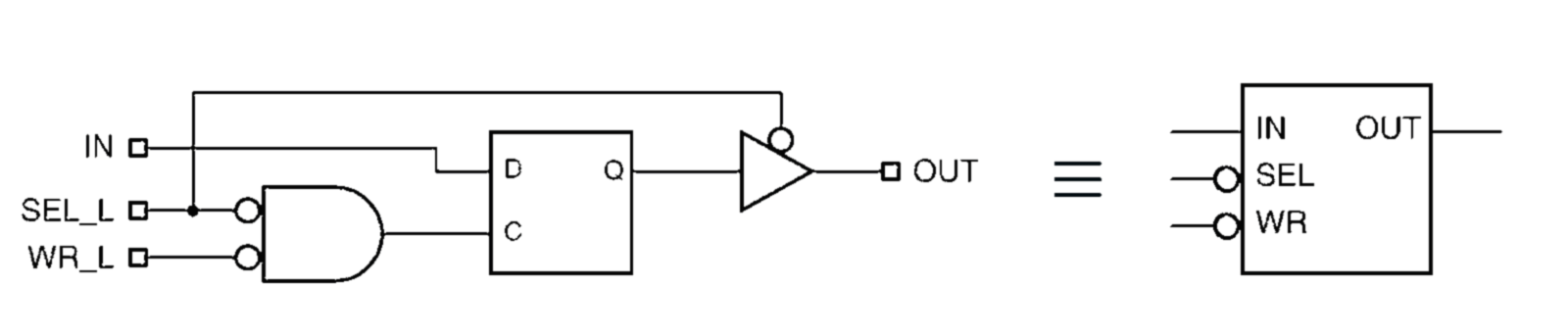 基本结构：地址译码+存储阵列+I/O控制
27
位线
字线
1位DRAM单元
DRAM（动态RAM）
——密度高
采用电容存储信息，通过一个MOS晶体管来存取信息。
位线为“1”，电容充电；
位线为“0”，电容放电。
字线为“1”，
表示选中。
读取时，位线预置为一中间电平；根据电平的变化来确定存储的是‘0’或1
字线设置为高电平来访问该存储单元。
位线设置为高电平存储1.低电平存储0.
28
特点：结构简单，集成度高；需要定时刷新 (图9-32)。
DRAM（动态RAM）
——密度高
MOS管栅极处电容的电压随时间变化的动态刷新现象
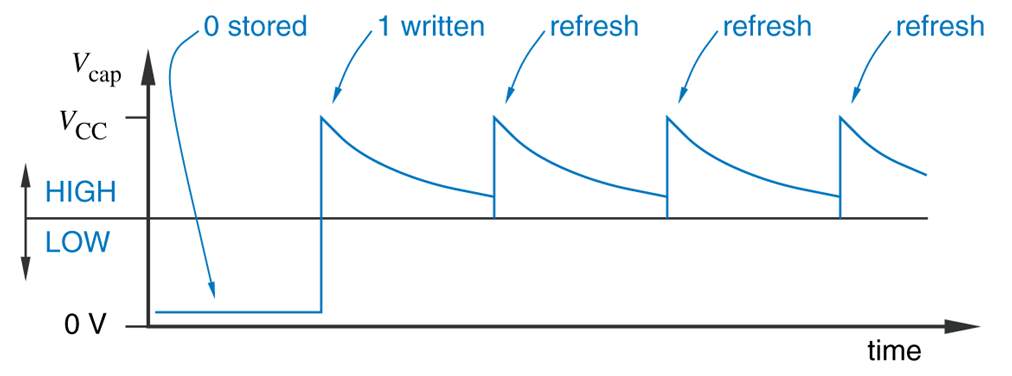 8.4 现场可编程门阵列（FPGA,field programmable gate array）
可编程输入/输出
可编程互联总线
（IBO）
（PI）
可配置逻辑模块
I/O
（CLB）
C
典型的FPGA包含三类基本资源：可配置逻辑模块（CLB，configurable logic block）, 可编程输入/输出模块（IOB）和可编程互联总线（PI, Programmable Interconnect)。
30